Naaman the  Leper
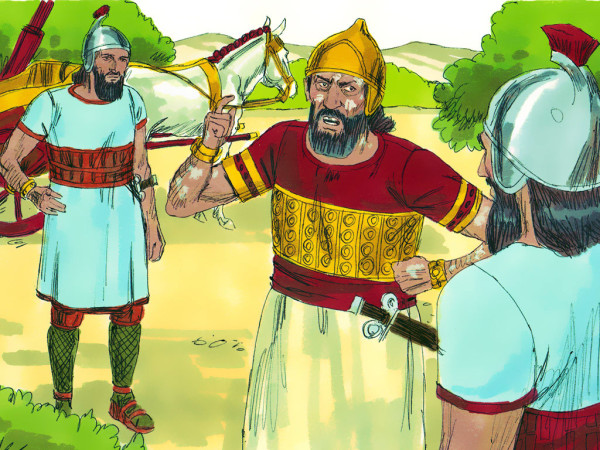